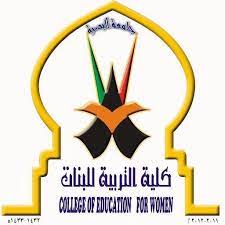 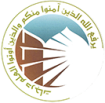 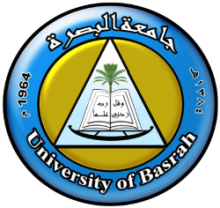 University of BasrahCollege of Education for WomenHistory DepartmentSubject:    English
Lecture 2


Assist. Lect. Dr. Alaa Abdul-Imam Al-Riyahi
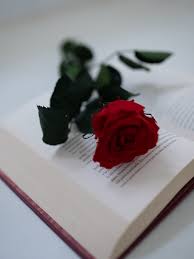 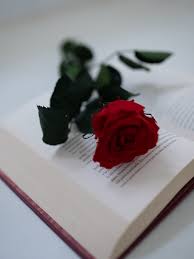 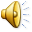 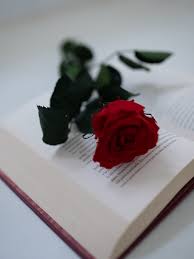 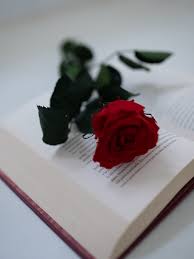 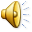 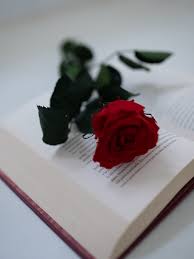